Проблемы подготовки медицинских статистиков
Валерий Валерьевич Самойленко 
Исполнительный директор Общероссийской общественной организации «Ассоциация медицинских сестер России»
Ассоциация медицинских сестер России (РАМС)
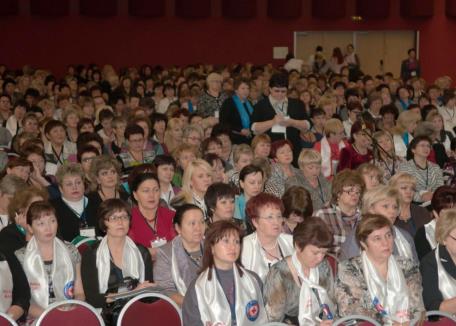 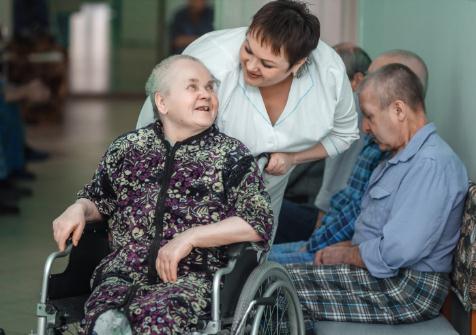 Более 140 тысяч членов в 45 российских регионах;
Членство в Международном Совете Медсестер (более 130 национальных ассоциаций);
Членство и руководство деятельностью Европейского форума национальных сестринских и акушерских ассоциаций;
Взаимодействие с экспертами Европейского ВОЗ, зарубежными сестринскими ассоциациями;
Реализация проектов, направленных на расширение роли сестринского и акушерского персонала;
Содействие внедрению доказательной сестринской практики, непрерывного медицинского образования
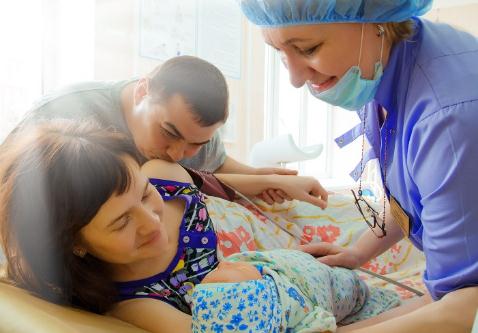 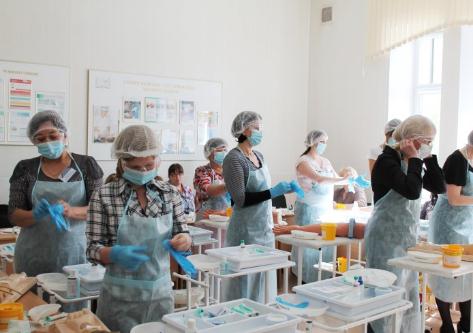 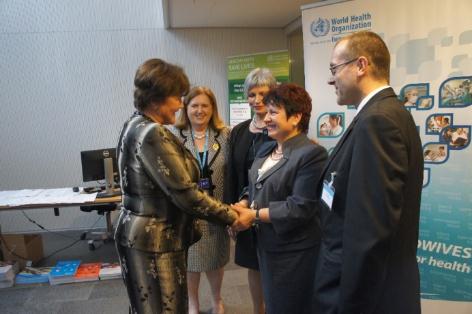 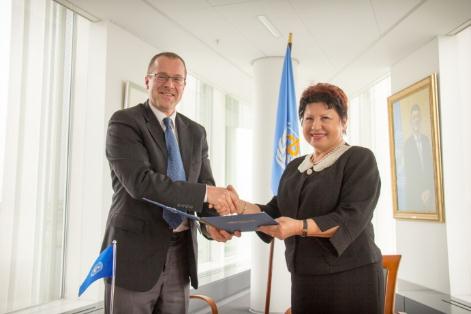 Специализированные секции РАМС
Фтизиатрия Онкология Лучевая диагностика
Операционное дело 
Эндоскопия Стерилизация
Акушерство Неонатология Педиатрия
Лабораторная диагностика
16 секций
Сестринские исследования
Лечебное дело Первичное здравоохранение
Стоматология
Анестезиология Психиатрия
Наркология 
Реабилитация
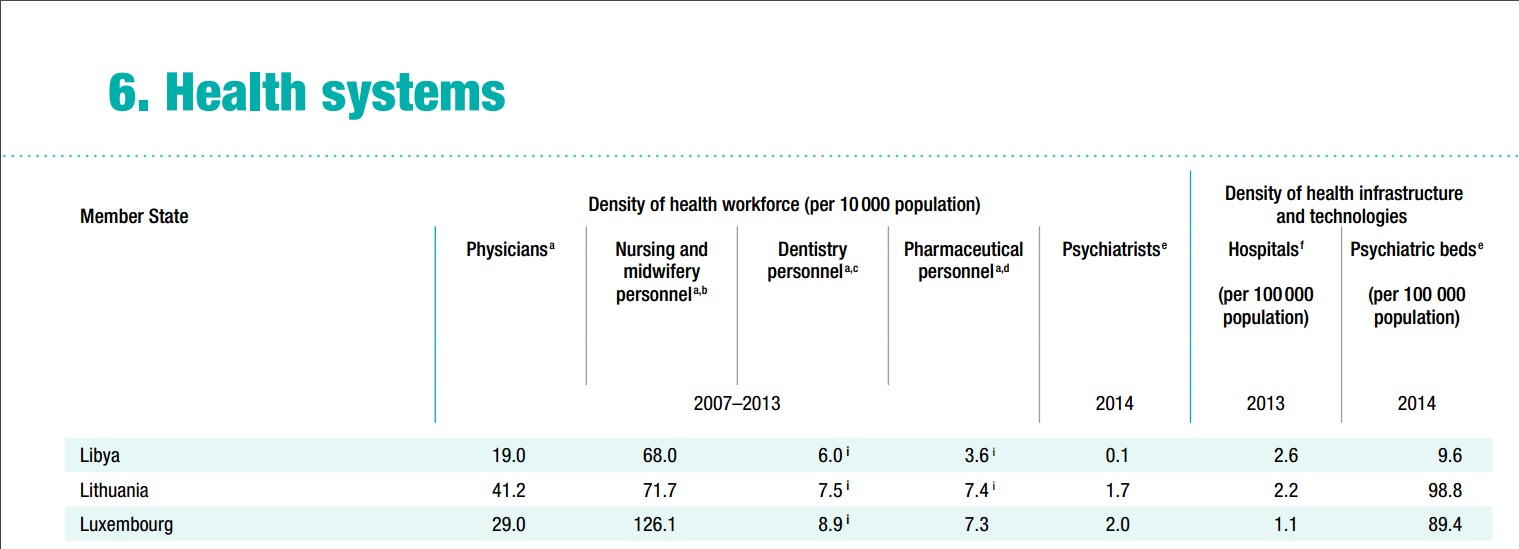 Проблемы
Достоверность и доступность медицинской статистики 
Низкое качество статистической обработки при проведении исследований 
Подготовка специалистов
…………………..
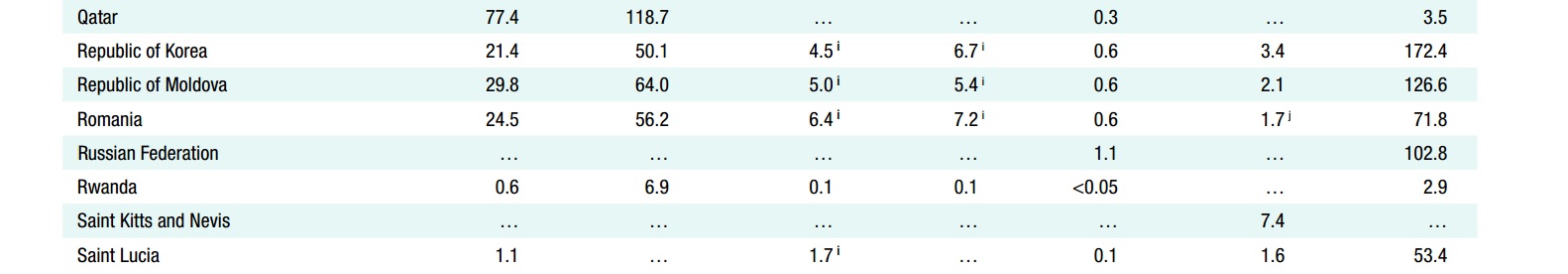 World Health Statistics 2015
Медицинские статистики
Должностные обязанности. Проводит систематизацию и обработку учетно-отчетных данных медицинской организации. Определяет статистические показатели, характеризующие работу организации. Инструктирует работников структурных подразделений организации о правилах ведения учетных форм и составления статистических отчетов. Осуществляет контроль за правильностью ведения и заполнения статистической документации, достоверностью данных годового статистического отчета, участвует в организации и проведении инструктивно-методических семинаров по медицинской статистике в структурных подразделениях организации. Составляет годовой статистический отчет о работе организации. Оформляет и подает заявки на приобретение бланков учетно-отчетных статистических форм медицинской документации, обеспечивает ими структурные подразделения организации. Подготавливает различные справки на основе данных статистического учета.
Медицинские статистики
Должностные обязанности. 
Проводит систематизацию и обработку учетно-отчетных данных медицинской организации. 
Определяет статистические показатели, характеризующие работу организации. 
Инструктирует работников структурных подразделений …. 
Осуществляет контроль за правильностью ведения и заполнения статистической документации, достоверностью данных годового статистического отчета, 
участвует в организации и проведении … семинаров по медицинской статистике … 
Составляет годовой статистический отчет о работе организации. 
…  Подготавливает различные справки на основе данных статистического учета.
Приказ Минздравсоцразвития России от 23.07.2010 N 541н
"Об утверждении Единого квалификационного справочника должностей руководителей, специалистов и служащих, раздел "Квалификационные характеристики должностей работников в сфере здравоохранения"
Медицинские статистики
Требования к квалификации. 
Среднее профессиональное образование по специальности "Сестринское дело", "Лечебное дело", "Акушерское дело", "Медико-профилактическое дело", "Лабораторная диагностика", "Стоматология", "Стоматология профилактическая", "Стоматология ортопедическая" и сертификат специалиста по специальности "Медицинская статистика" без предъявления требований к стажу работы.
Требования к квалификации
Требования к квалификации
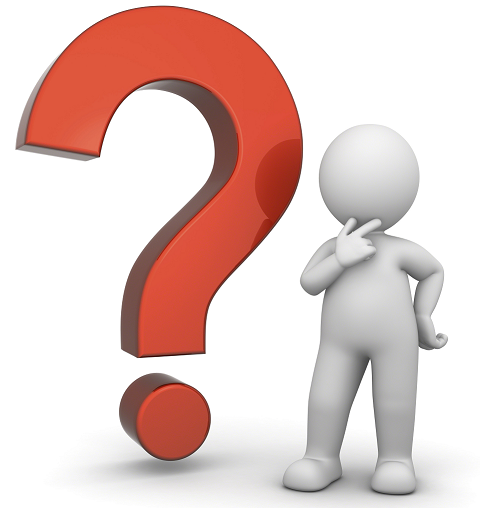